Le grand Canyon David Hockney
Une œuvre découpée 
en 85 morceaux, peinte et recomposée
par 3 classes de 5ème
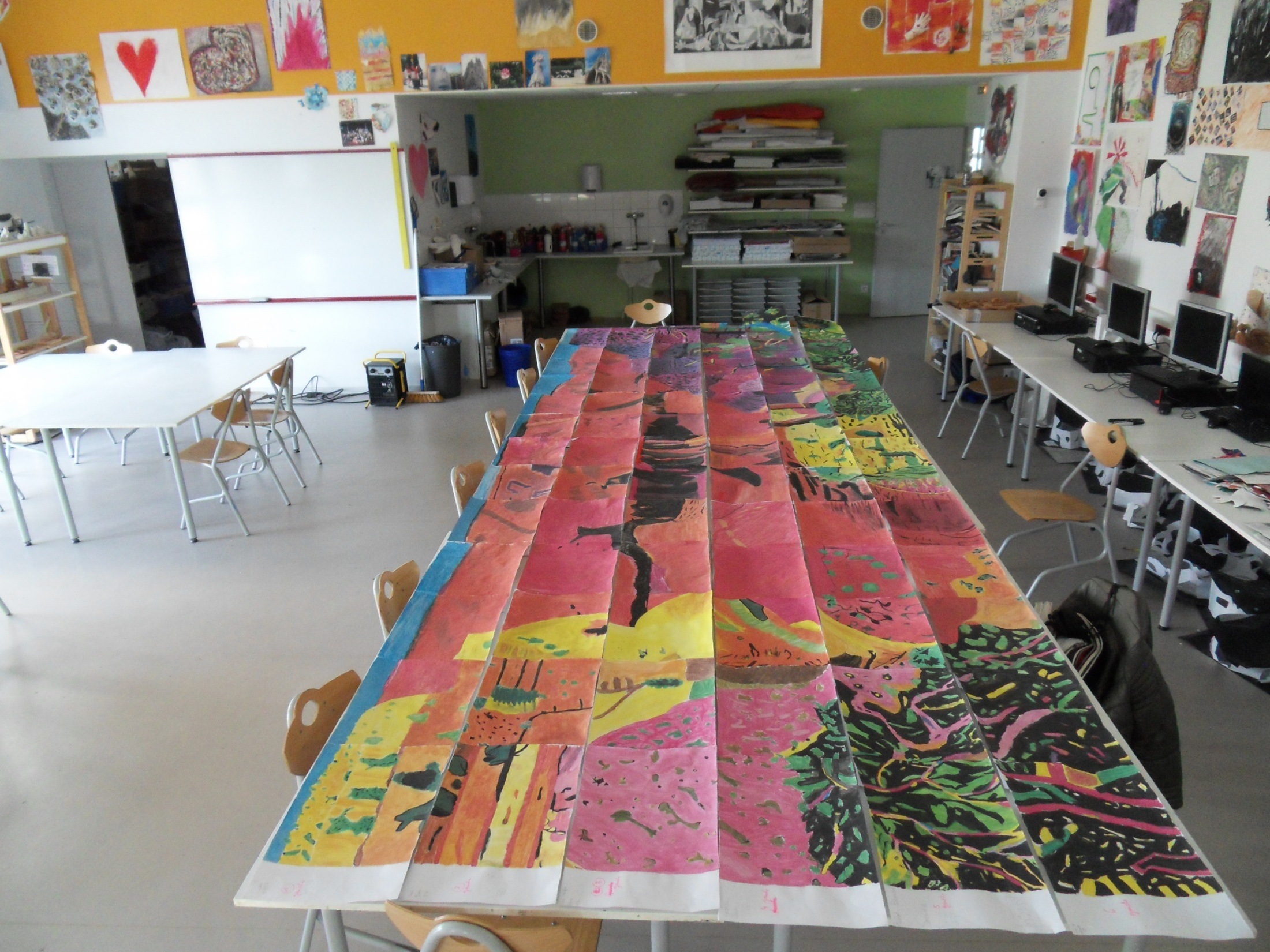 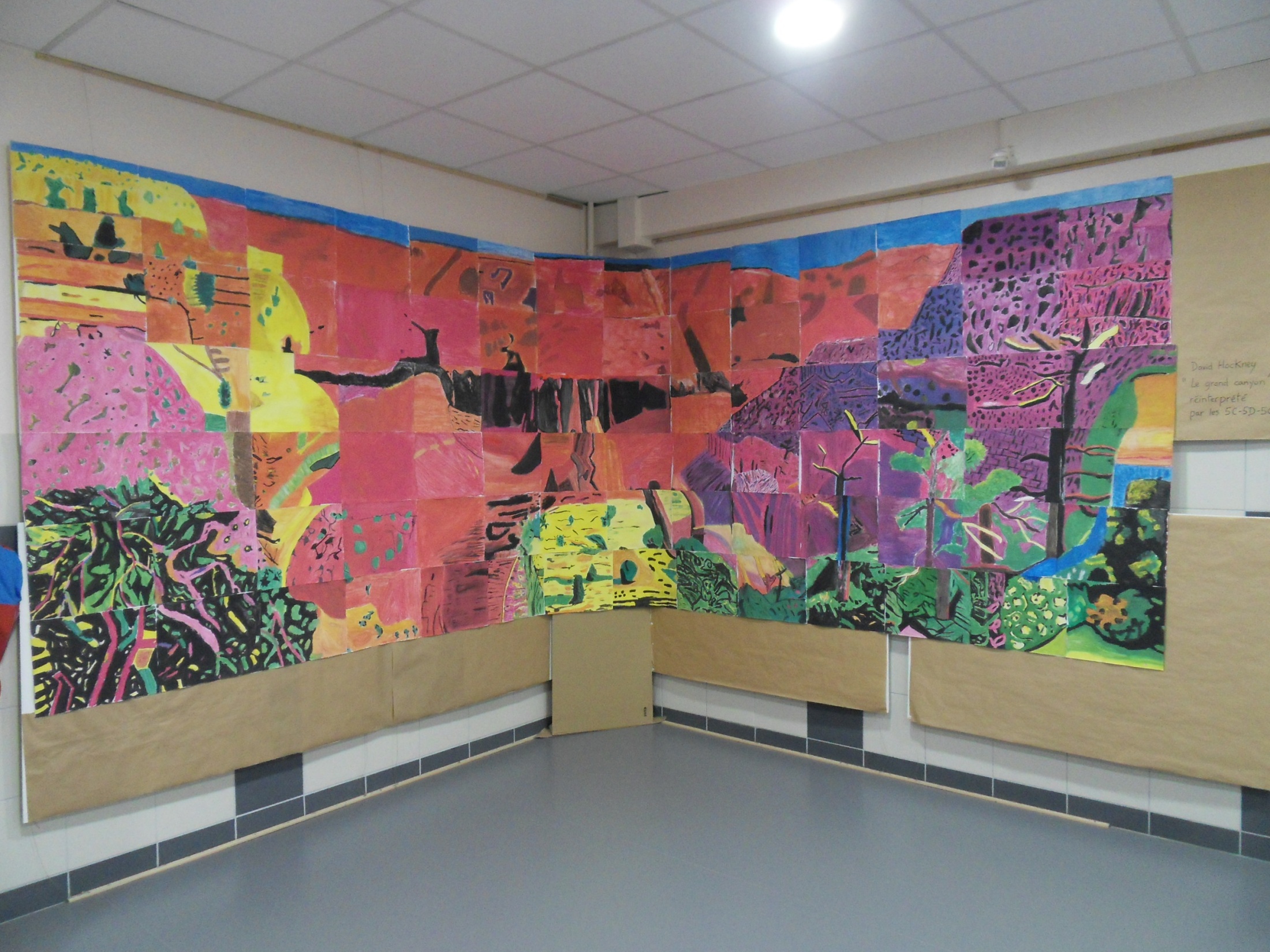 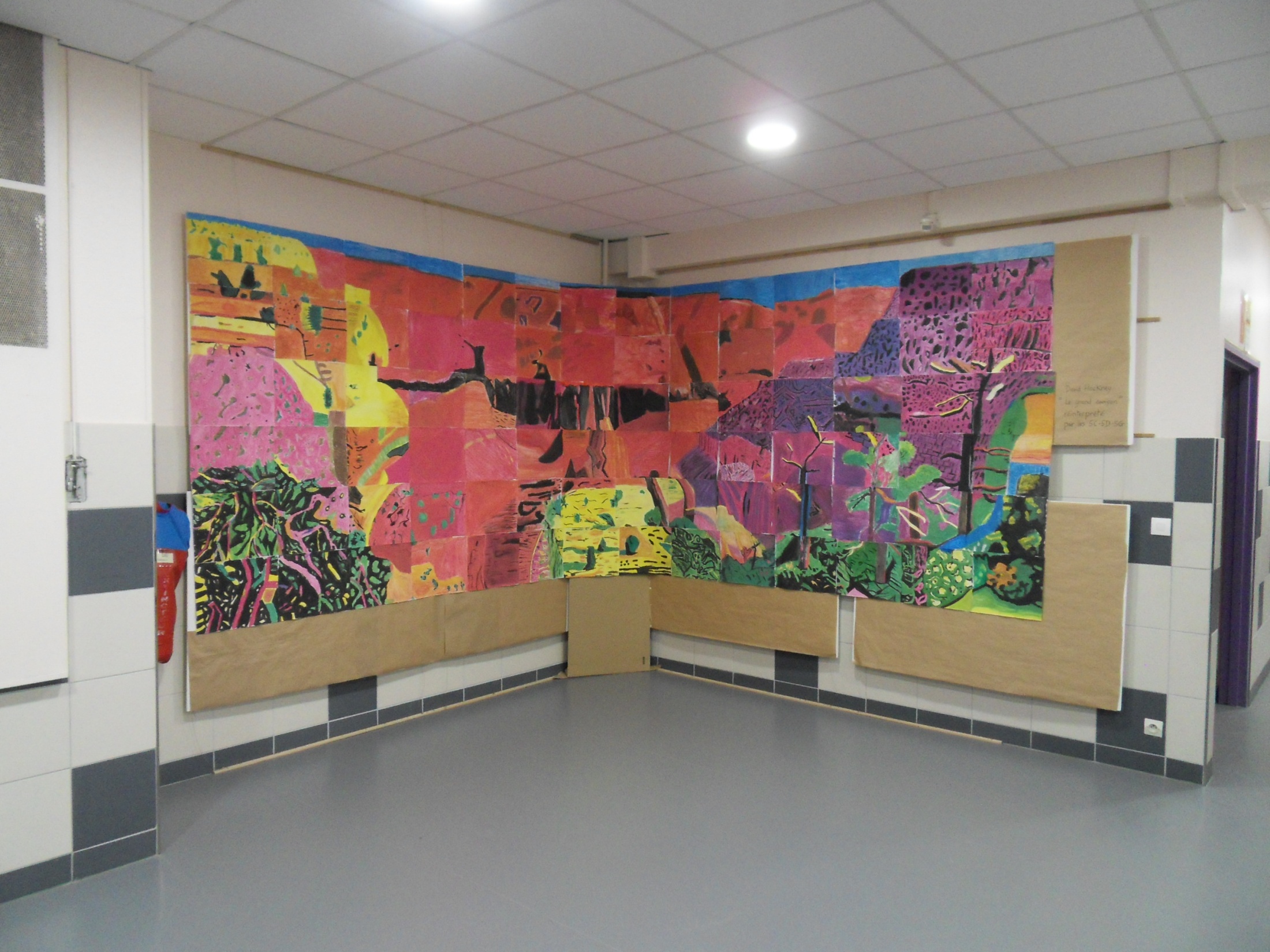 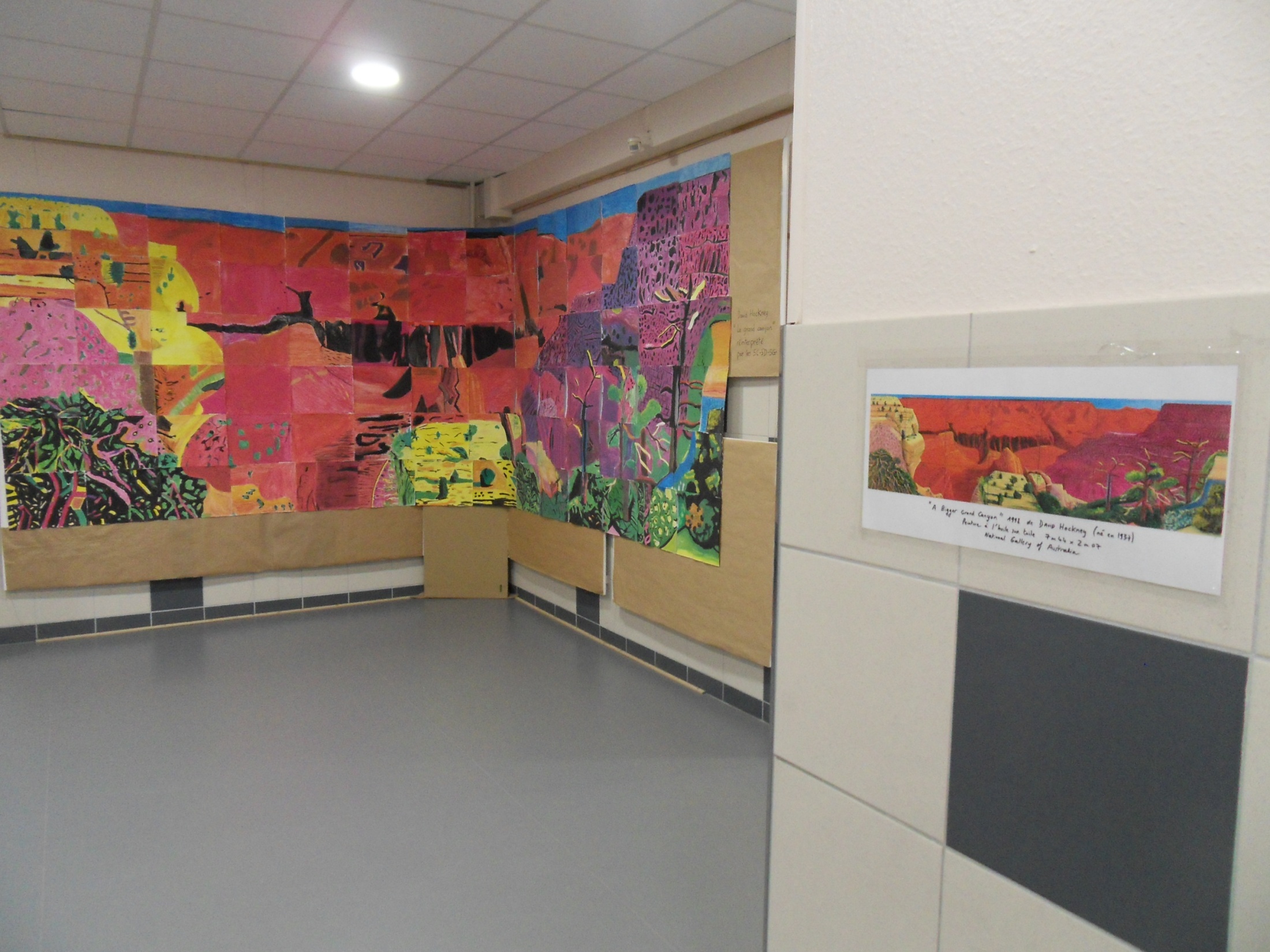 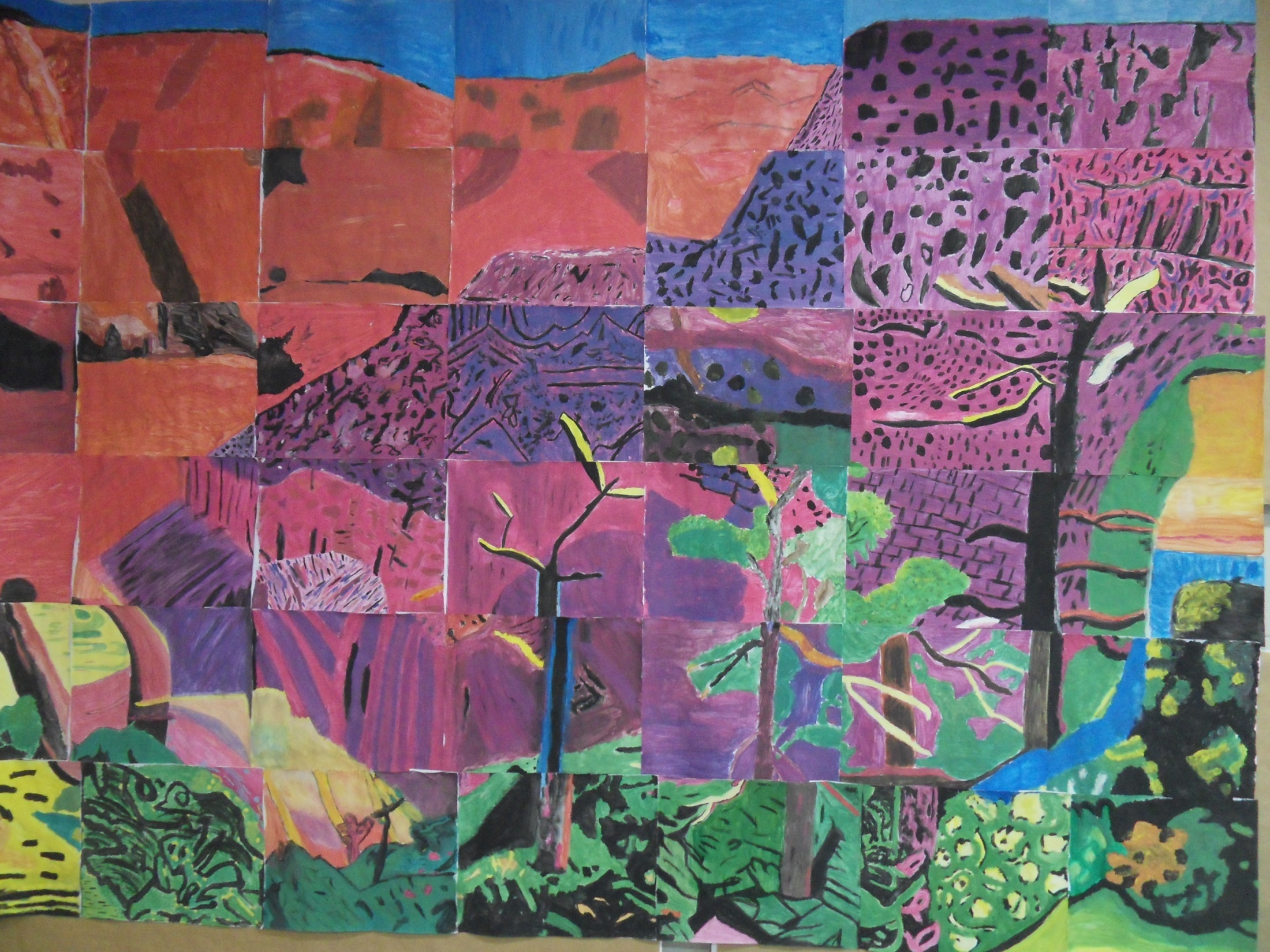 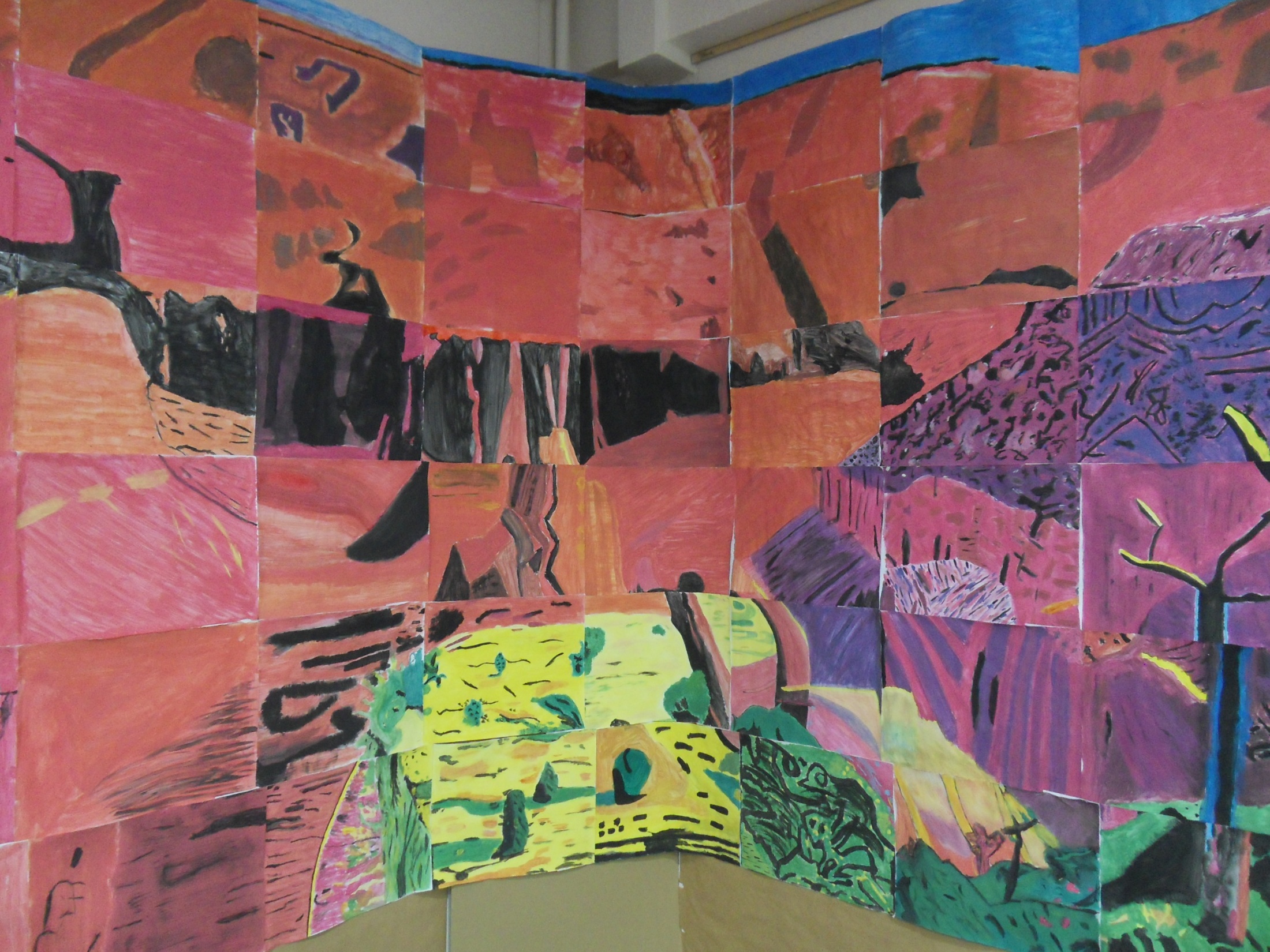 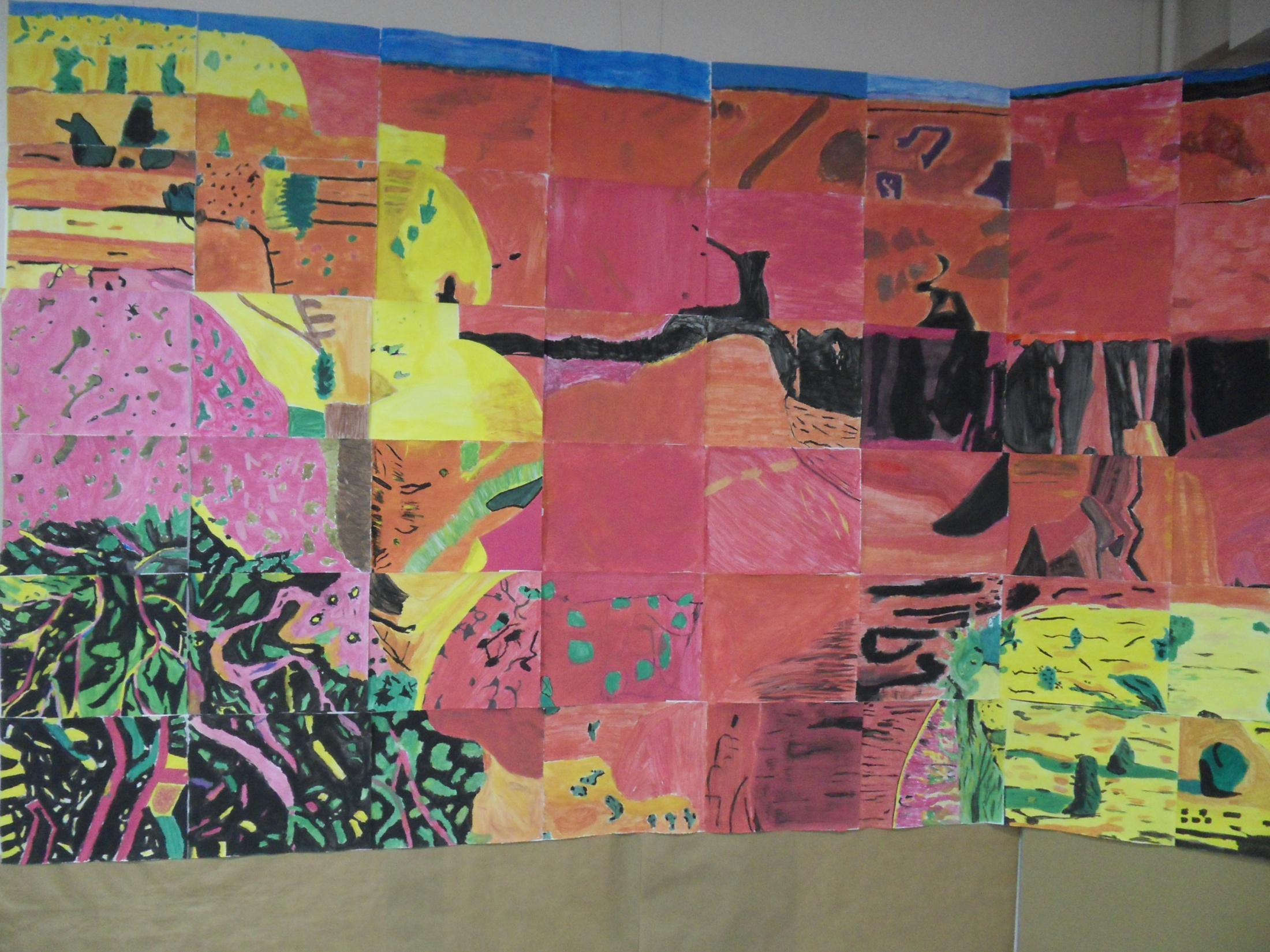